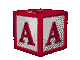 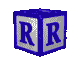 Урок русского языка в 4 Б классе
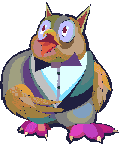 Программа « Школа России»
Автор: Лашина Галина Владимировна
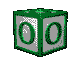 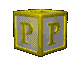 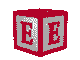 Словарная работа:
Списать, вставить пропущенные буквы, обозначить в словах ударение, подчеркнуть орфограммы:

С*бака, ч*сы, ж*раф, к*но, утю*, п*нал, к*тёнок, к*нфеты.
Словарная работа:
Проверьте:

Собака, часы, жираф, кино, утюг, пенал, котёнок, конфеты.

Что объединяет все эти слова?
Части речи
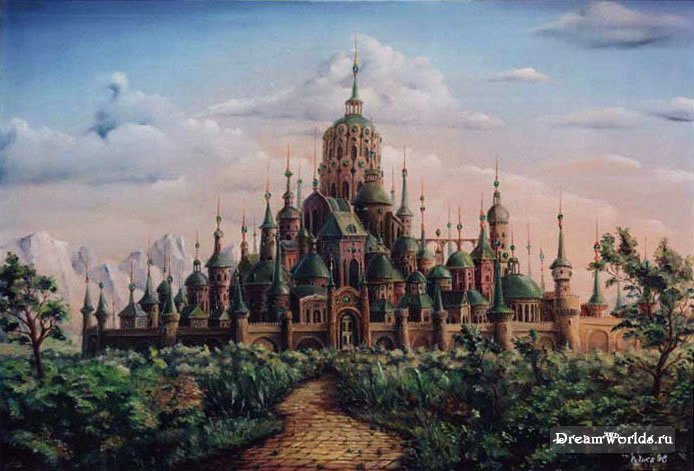 Имя существительное
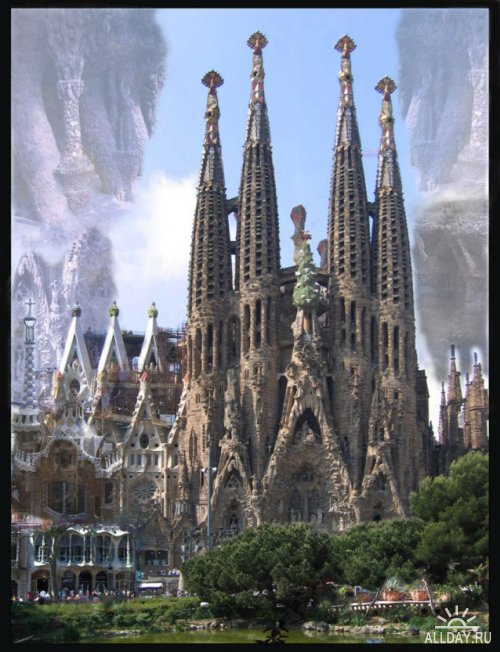 Глагол
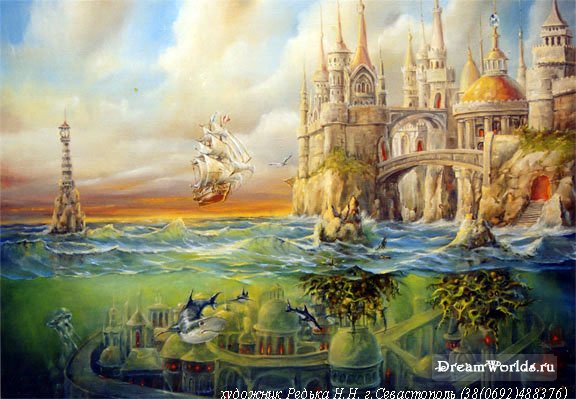 Имя прилагательное
Её высочествоИмя Существительное
Имя Существительное
Отвечает на вопросы - Кто? Что?;
Обозначает предмет;
Бывает одушевлённое и неодушевлённое
Бывает мужского, женского, среднего рода;
Изменяется по числам (ед.число и мн.число);
Изменяется по падежам.
Имя существительноеочень удивительное!На вопросы КТО? И ЧТО? отвечать оно должно.Женский род запомню яи скажу « ОНА, МОЯ».И запомню род мужскойи опять скажу « ОН, МОЙ».Средний род «ОНО, МОЁ»-Это правило твоё!
Склонение существительных:
Именительный падеж  КТО? ЧТО?
Родительный падеж      КОГО? ЧЕГО?
Дательный падеж           КОМУ? ЧЕМУ?
Винительный падеж       КОГО? ЧТО?
Творительный падеж      КЕМ? ЧЕМ?
Предложный падеж        О КОМ? О ЧЁМ?
К первому склонению относятся
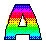 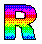 имена существительные  женского и мужского рода с окончаниями  - А, -Я  именительном падеже
Ко второму склонению относятся
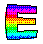 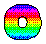 имена существительные                                                                                  мужского рода с нулевым окончанием                                                                                 и  среднего рода с окончаниями  - О, - Е                                                                                                                                   в именительном падеже
К третьему склонению относятся
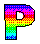 имена существительные                                                                                       женского рода с мягким знаком на конце                                                                         в именительном падеже
Алгоритм
действий при определении 
склонения имени существительного
Чтобы определить склонение имени существительного, нужно:
Определить род.
Выделить окончание существительного в именительном падеже единственного числа.
По роду и по окончанию определить склонение.

Образец рассуждения.
Тетрадь – она, моя – существительное женского рода с ь на конце; 
     в именительном падеже единственного числа нулевое окончание, значит существительное тетрадь третьего склонения.
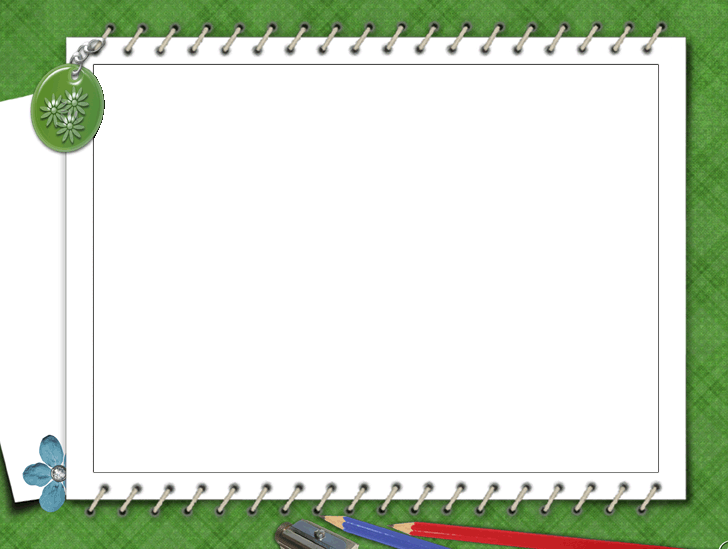 Молодец!
Подумай!
Подумай!
2 скл.
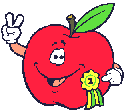 1 скл.
ЯБЛОКО
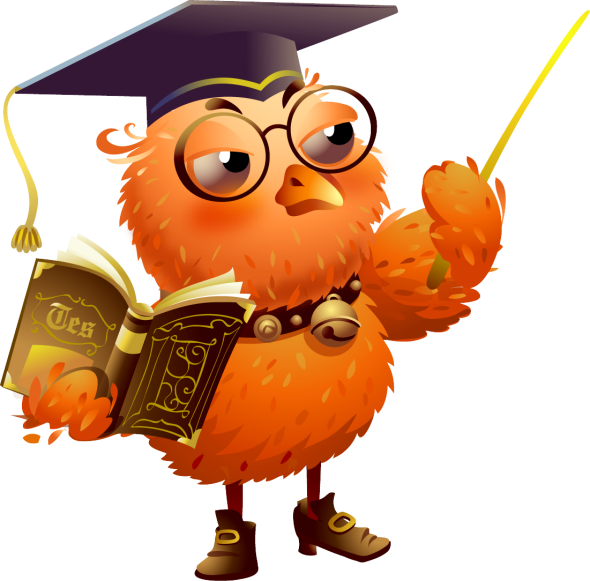 3 скл.
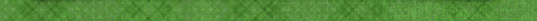 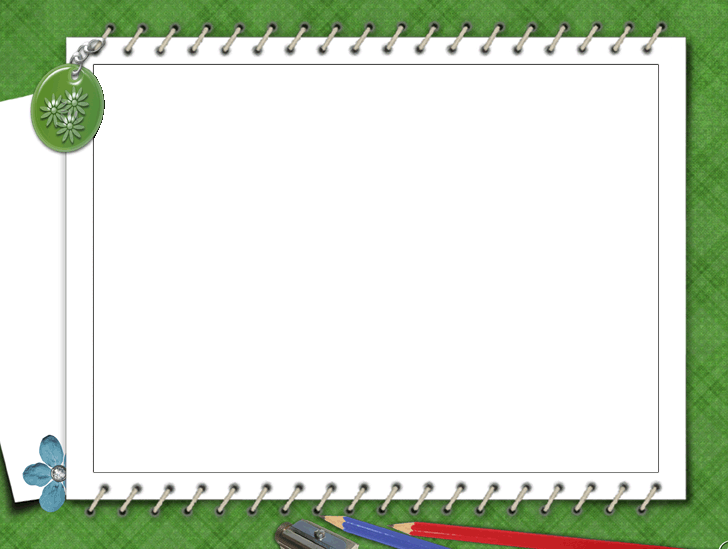 Молодец!
Подумай!
Подумай!
2 скл.
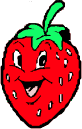 1 скл.
ЯГОДА
3 скл.
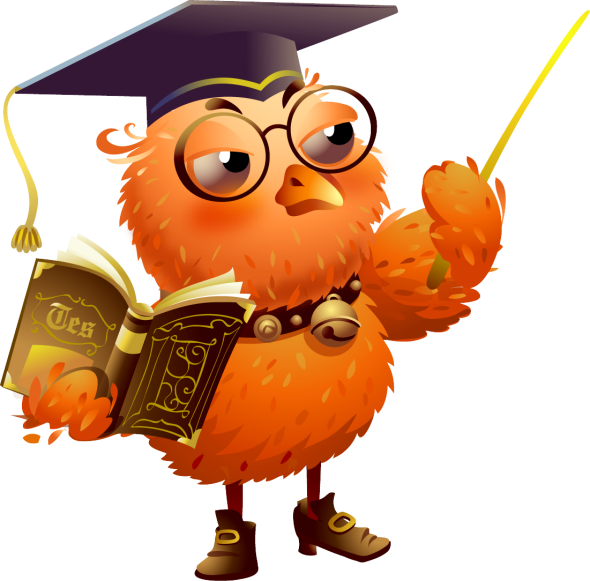 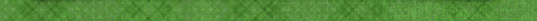 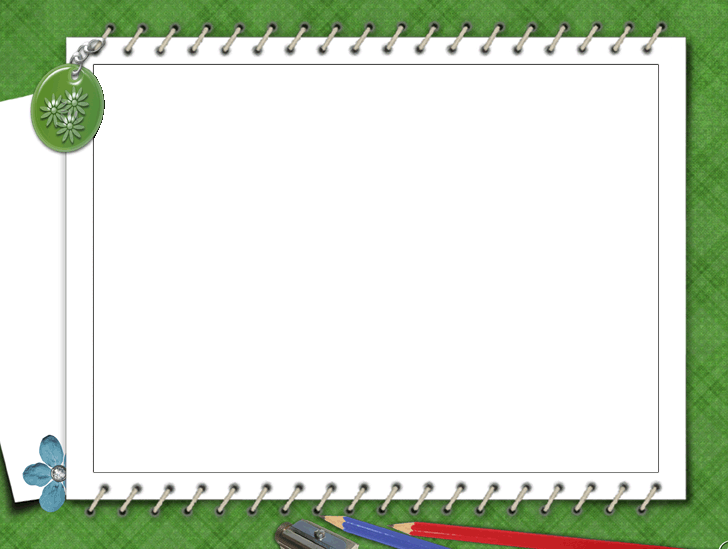 Молодец!
Подумай!
Подумай!
2 скл.
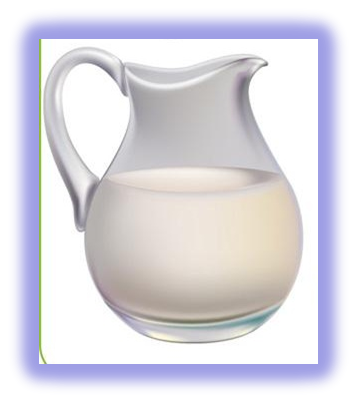 1 скл.
МОЛОКО
3 скл.
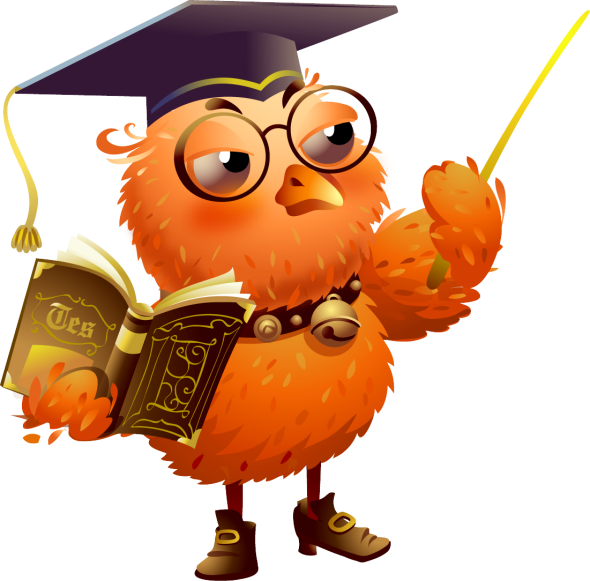 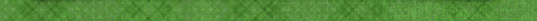 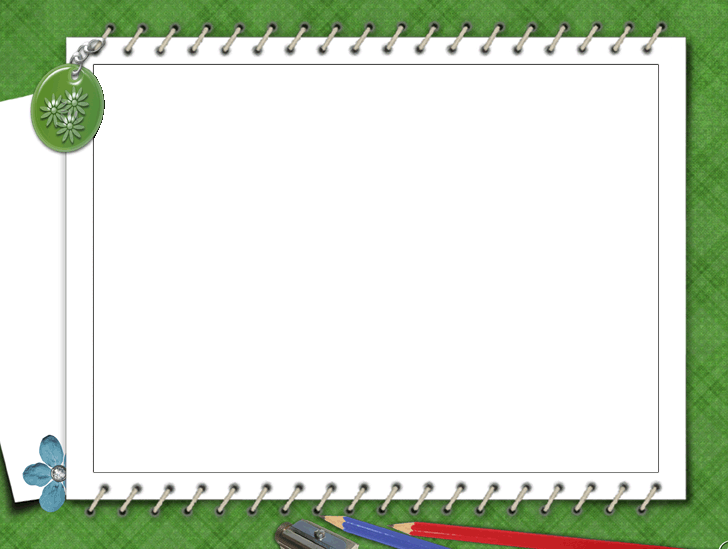 Подумай!
Подумай!
Молодец!
2 скл.
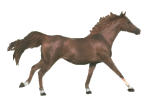 1 скл.
ЛОШАДЬ
3 скл.
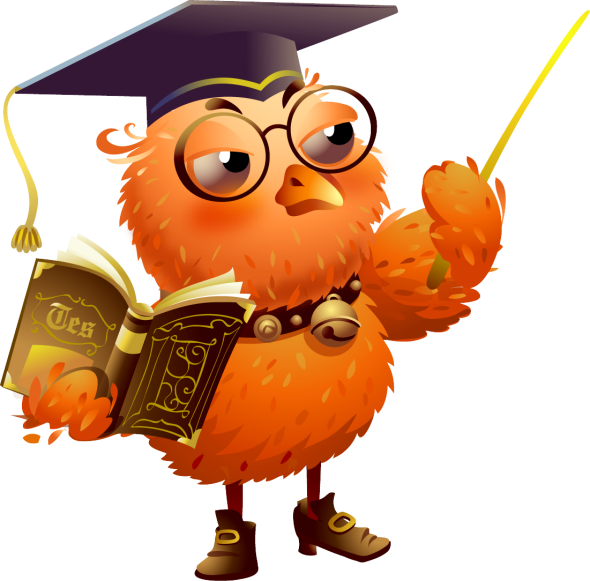 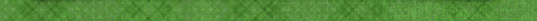 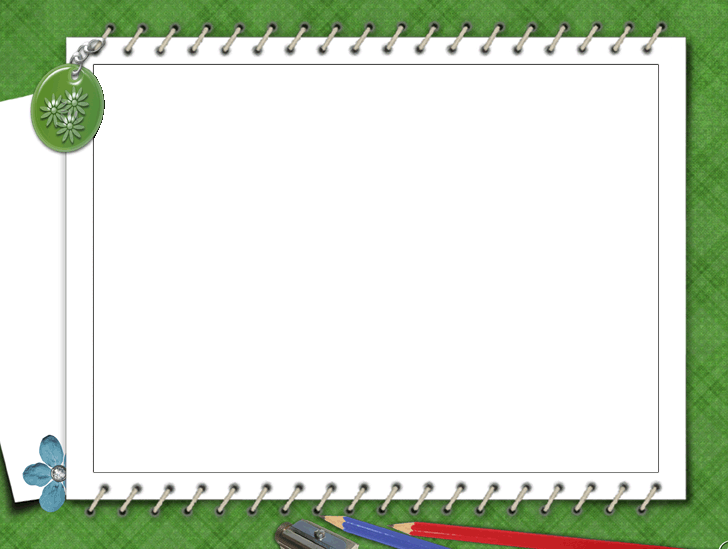 Молодец!
Подумай!
Подумай!
2 скл.
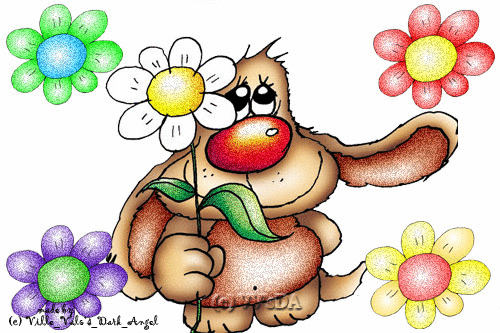 1 скл.
ТОВАРИЩ
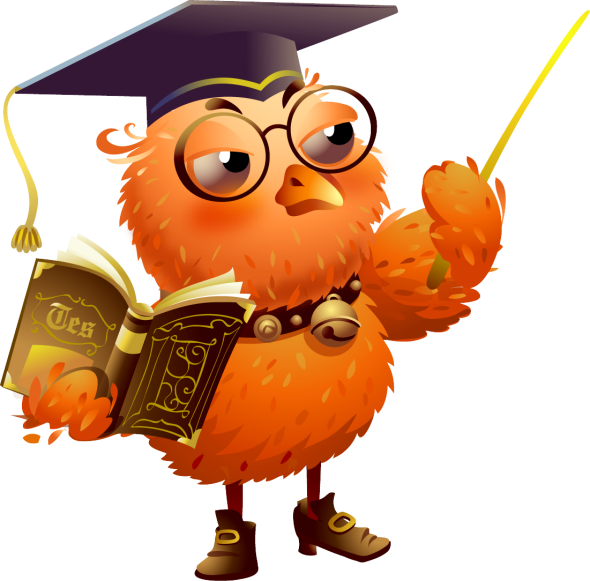 3 скл.
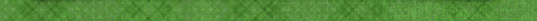 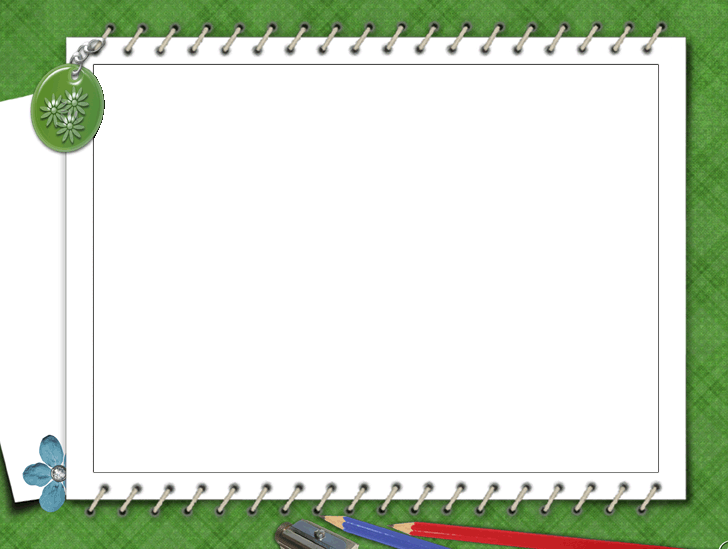 Молодец!
Подумай!
Подумай!
2 скл.
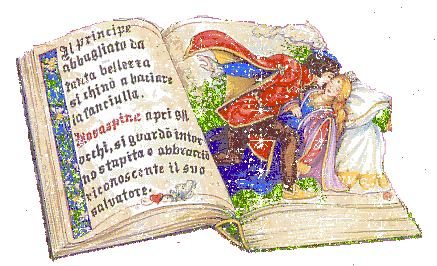 1 скл.
КНИГА
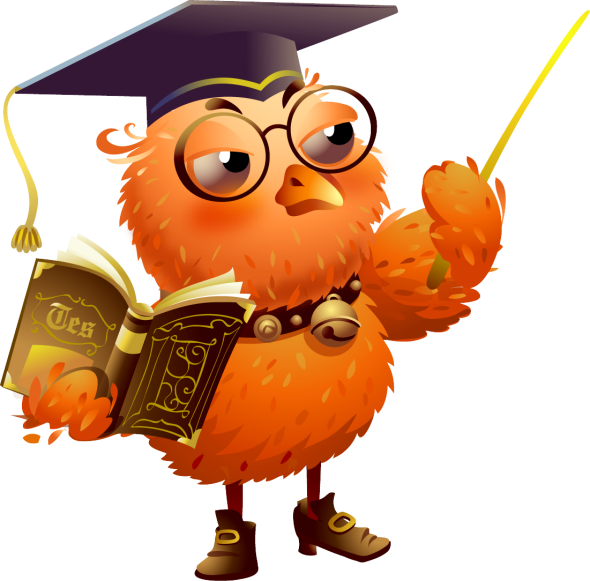 3 скл.
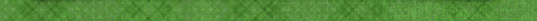 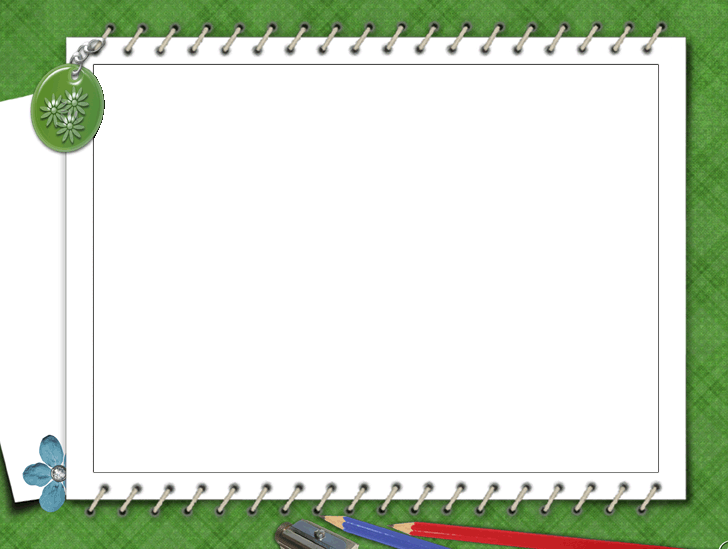 Молодец!
Подумай!
Подумай!
2 скл.
1 скл.
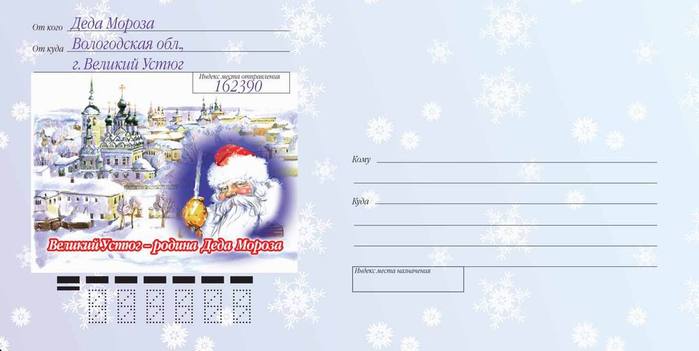 ПИСЬМО
3 скл.
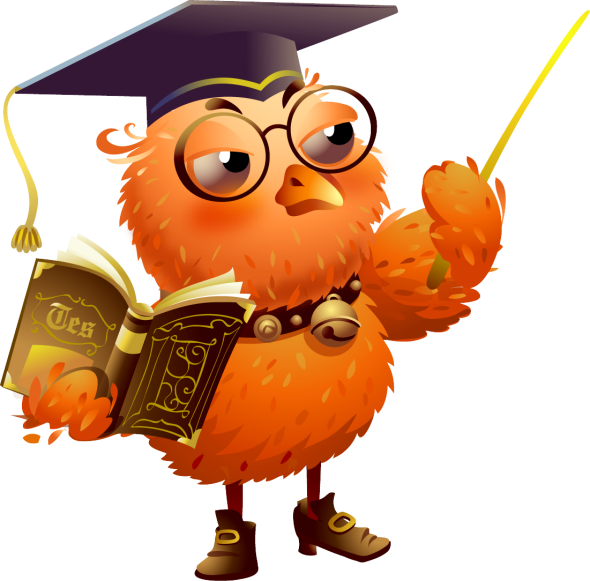 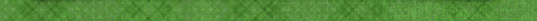 Спасибо за урок!
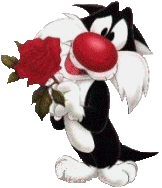